تكنولوجيا المعلومات
البرمجيـــات
Software
المحتوي
- أنواع البرمجيات
برامج النظام - 
نظام التشغيل  -
أشهر نظم التشغيل -
برامج المنفعة  -
أنواع البرمجيات
أنواع البرمجيات
تنقسم البرمجيات إلى نوعين أساسيين هما:
	1- برامج النظـام أو System Software وتنقسم إلى:
			-برامج نظام التشغيل Operating system
			-برامج المنفعة العامة Utilities
	2- البرامج التطبيقية أو Applications وتنقسم إلى:
			-حزم برامج جاهزة Packages
			-برامج أو تطبيقات تطور لهدف محدد.
برامج النظام
System Softwareبرامج النظام
تتضمن برامج النظام جميع البرامج التي يحتاجها الحاسب وملحقاته المختلفة للاحتفاظ بعملهم بشكل صحيح.
نظام التشغيل
نظام التشغيل
هو مجموعة من البرامج تقوم بتنفيذ مجموعة من الوظائف. 
يقوم نظام التشغيل بخمس وظائف أساسية هي:
بداية التشغيل Booting
إدارة البرامج
إدارة أجهزة الإدخال والإخراج.
إدارة الذاكرة.
وسيط بين المستخدم والمكونات المادية.
إدارة البرامج
أحادية المهام:
أنظمة تشغيل لديها القدرة على تشغيل برنامج واحد فقط في نفس الوقت.
 
متعددة المهام:
أنظمة تشغيل لديها القدرة على تشغيل اكثر من برنامج في نفس الوقت.
هناك تطبيق أمامي وتطبيق أو أكثر خلفي:
تطبيق امامي: التطبيق النشيط أو التطبيق المستخدم.
تطبيق خلفي: التطبيق الغير نشيط أو التطبيق الغير مستخدم.
إدارة البرامج
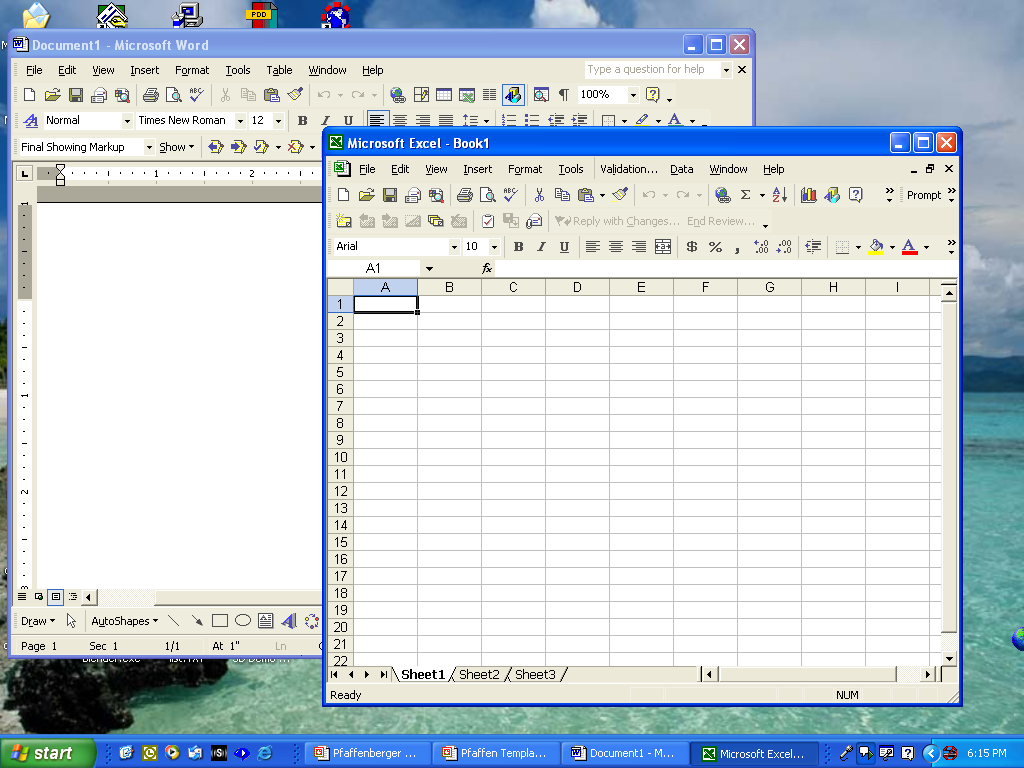 تطبيق خلفي
تطبيق أمامي
إدارة الذاكرة
يقوم نظام التشغيل بتخصيص مساحة (جزء) من الذاكرة لكل برنامج منفذ (يعمل).
وذلك يسمح بعدم التداخل بين البرامج المختلفة.

يستخدم نظام التشغيل ذاكرة افنراضية لزيادة مساحة الذاكرة.
إدارة الذاكرة
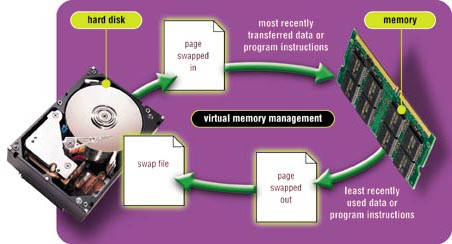 12
وسيط بين المستخدم والمكونات المادية
واجهة المستخدم:
هي جزء من نظام التشغيل والتي تمكن المستخدم من التعامل معه. 
هناك نوعان من واجهات المستخدم:
1. أوامر مكتوبة على السطر: مثل  نظام التشغيل DOS
2. واجهة رسومية للمستخدم: مثل نظام التشغيل Windows
وسيط بين المستخدم والمكونات المادية
واجهة المستخدم:
أوامر مكتوبة على السطر: مثل  نظام التشغيل DOS
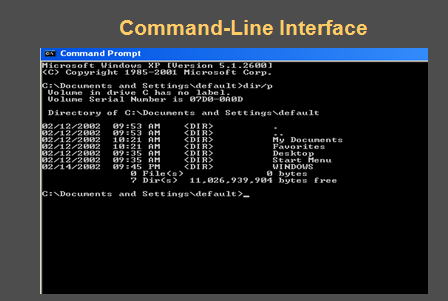 وسيط بين المستخدم والمكونات المادية
واجهة المستخدم:
2. واجهة رسومية للمستخدم: مثل نظام التشغيل Windows
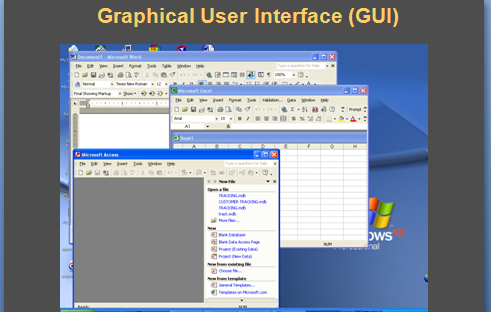 أشهر نظم التشغيل
أشهر نظم التشغيل
UNIX
LINUX
MS-DOS
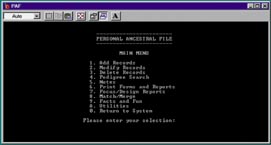 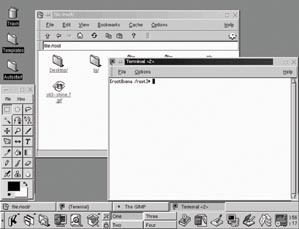 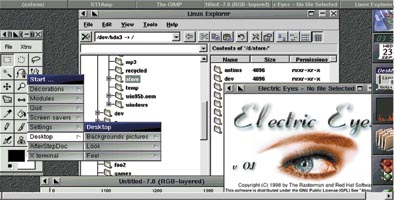 MAC OS
WINDOWS XP
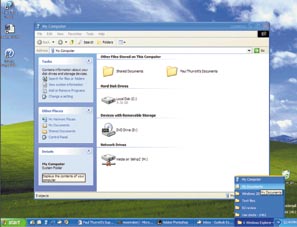 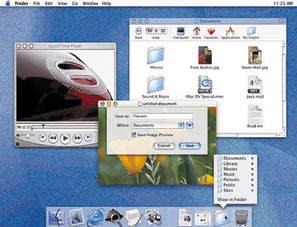 17
برامج المنفعة
برامج المنفعة
هي برامج تساعد نظام التشغيل على ادارة موارد نظام الحاسب.
ادارة الملفاتتسمية الملفات
يتكون اسم الملف من:
1. اسم
2. امتداد: يحدد نوع البيانات داخل الملف. 
مثال:   Introduction.doc
Lecture1.ppt
أشهر الامتدادات المستخدمة
21
ادارة الملفات
Open
Copy
Move
Rename
Delete
Recycle Bin (Windows)
Trash (Mac)
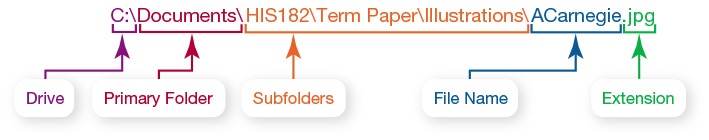 File Finders البحث عن ملف
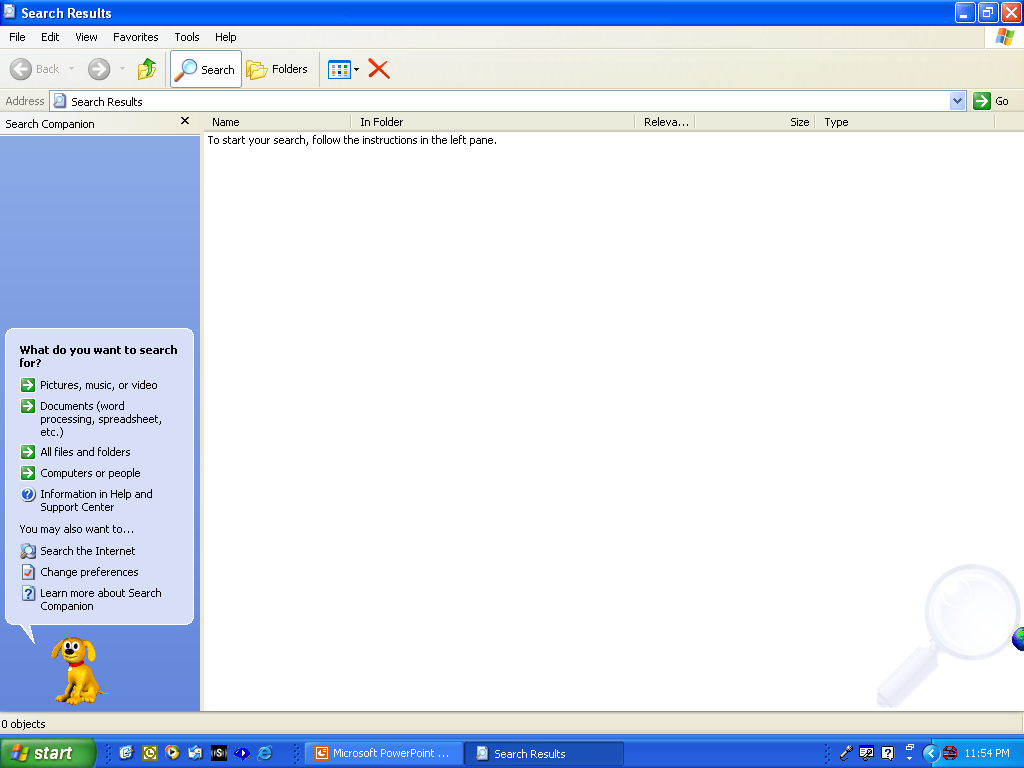 هي برامج تسمح للمستخدم البحث عن ملفات داخل وحدة التخزين.
Backup نسخة احتياطية
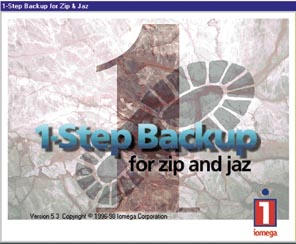 هي برامج تسمح للمستخدم بعمل نسخة احتياطية (أخري) للبيانات من القرص الصلب (Hard DisK) الي وحدة تخزين أخري.
Antivirus Software مضاد الفيروسات
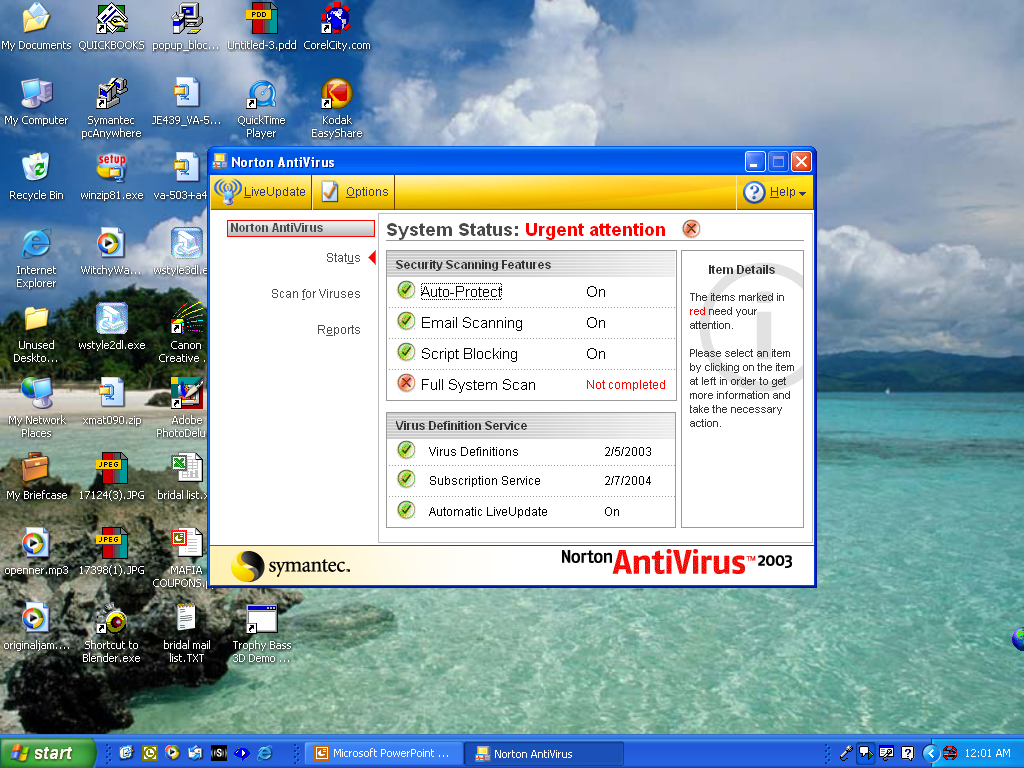 هي برامج تقوم بحماية الحاسب من الفيروسات.
File Compression ضغط الملفات
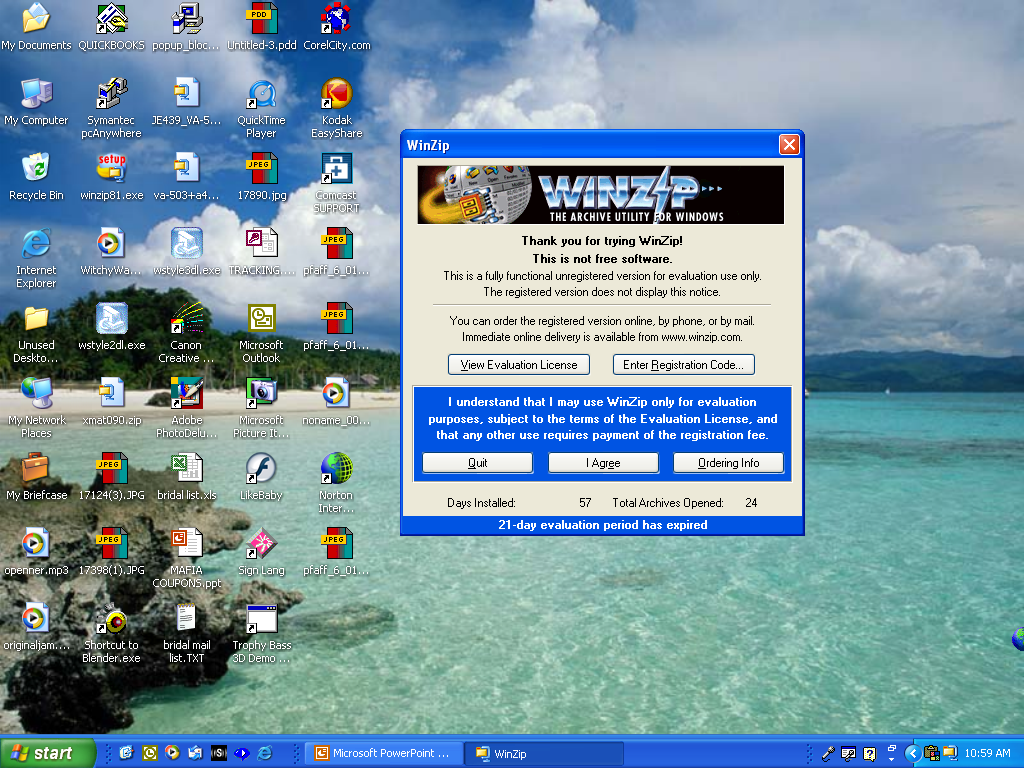 هي برامج تقوم بضغط (تقليل حجم) الملفات وذلك لسهولة التخزين والنقل .
Disk Scanning فحص القرص
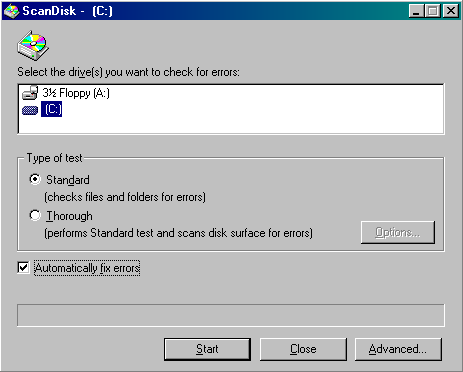 هي برامج تقوم بتحديد واصلاح  المشاكل المادية والمنطقية.
File Defragmentation  الغاء التجزئة
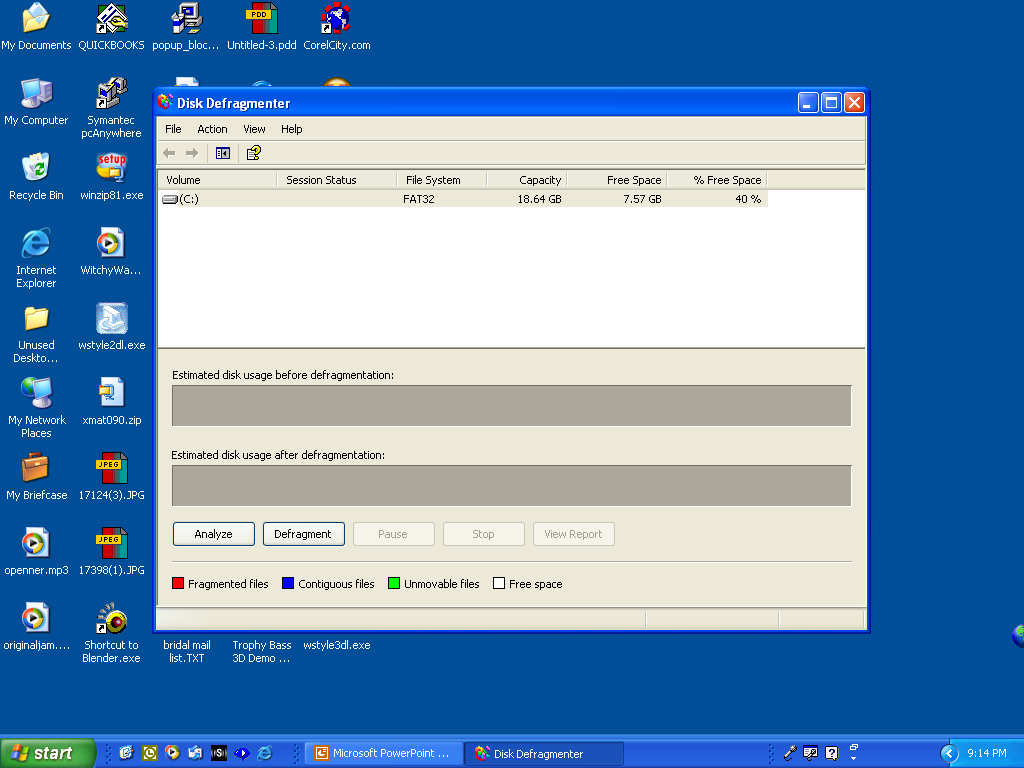 هو برنامج يقوم بنقل البيانات داخل وحدة التخزين لتحسين الأداء.